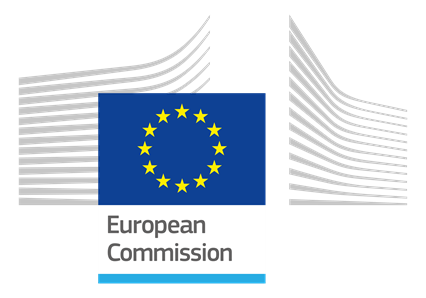 CONNECTING REGIONAL INNOVATION VALLEYS THROUGH CIRCULAR INDUSTRIES. REGION NAME
Stakeholders
Region / Representative
Territory Name: 	Country: 	Population:             Representative Organisation:


.
Agency and Priorities
Interests
R&D Capacities
Experience
Policy instruments

  
 .